VÒNG QUAY
MAY MẮN
DÀNH CHO 
KIỂM TRA BÀI CŨ
Sản phẩm của TRỢ GIẢNG
Người thiết kế : Vo Van Xin Em
youtube.com/trogiang
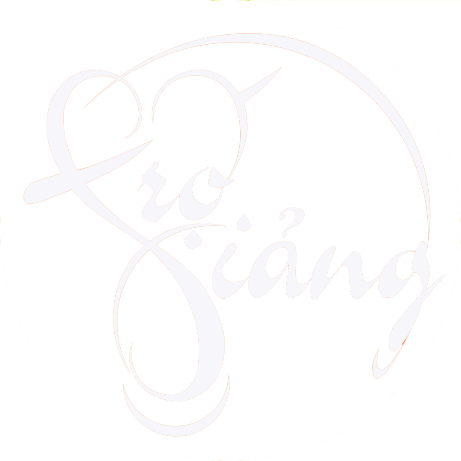 Vì lý do nhiều nhóm, trang ăn cắp bản quyền, mà các bạn lại không biết đã chia sẻ, vô tình giúp họ trục lợi trên công sức của TRỢ GIẢNG.
NÊN TRỢ GIẢNG xin được phép đóng logo vào sản phẩm, mong các bạn thông cảm và bỏ qua sự bất tiện này.
Nếu gặp trang, nhóm chia sẻ với ý đồ trục lợi xin mọi người tố cáo giúp để TRỢ GIẢNG có thêm động lực mà cống hiến.
XIN TRÂN TRỌNG CẢM ƠN
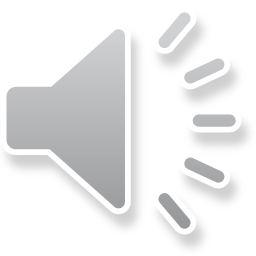 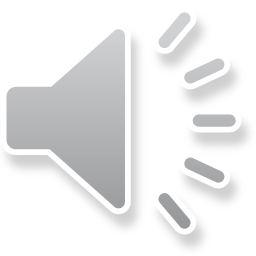 Qua nội dung tiếp theo
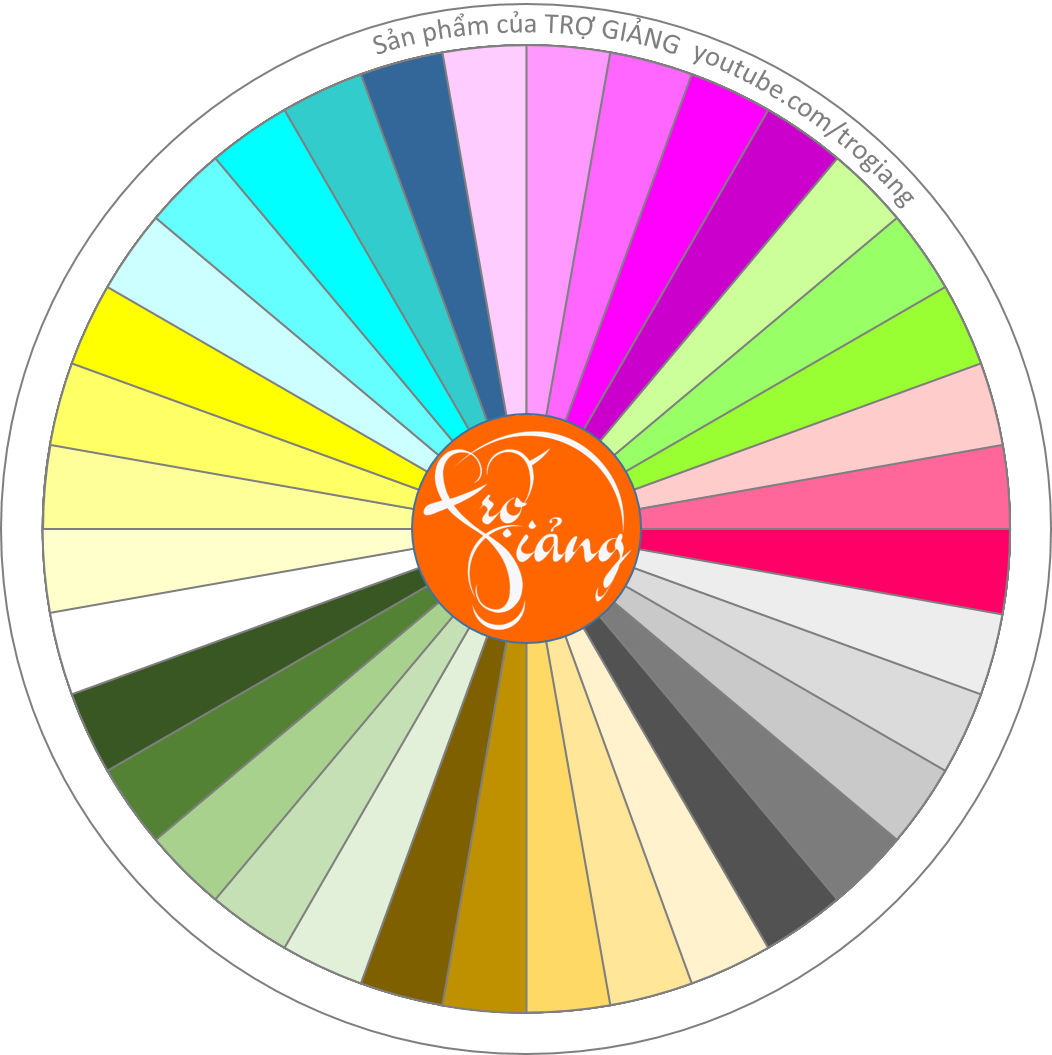 VÒNG QUAY
MAY MẮN
AN
TÚ
LAN
MỴ
THU
ĐỒNG
THÚY
KHÁNH
CHUNG
HUẾ
TRUNG
THẮNG
YẾN
LƯƠNG
DÀNH
CHO KIỂM TRA BÀI CŨ
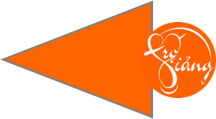 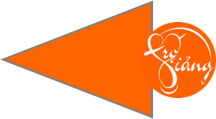 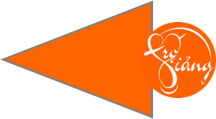 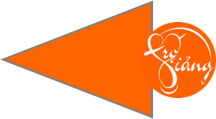 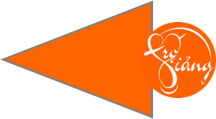 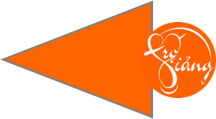 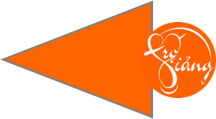 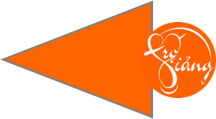 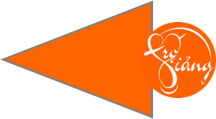 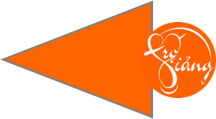 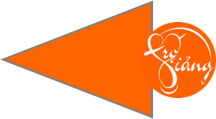 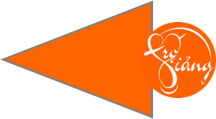 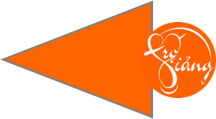 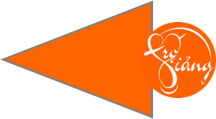 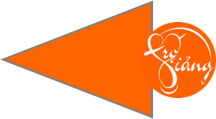 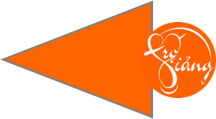 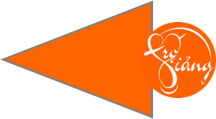 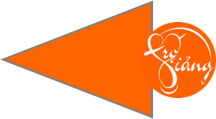 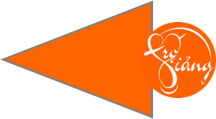 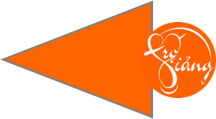 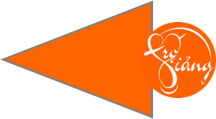 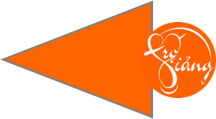 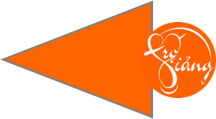 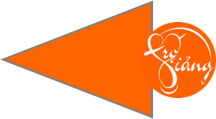 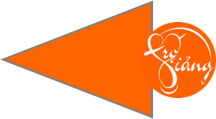 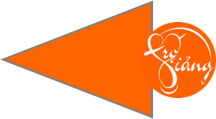 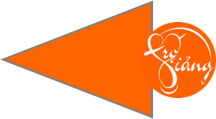 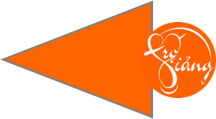 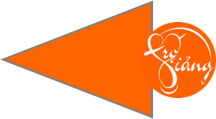 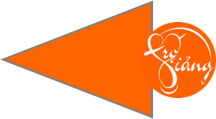 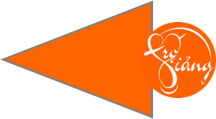 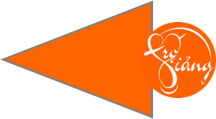 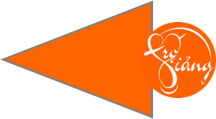 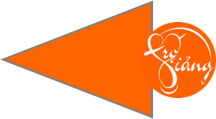 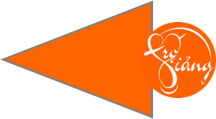 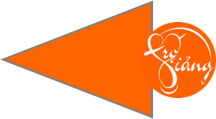 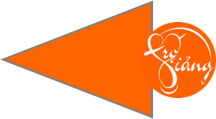 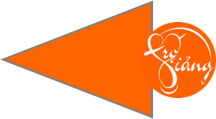 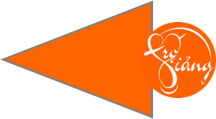 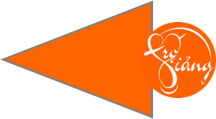 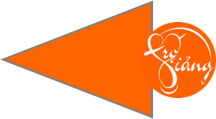 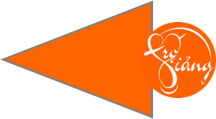 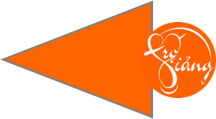 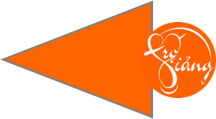 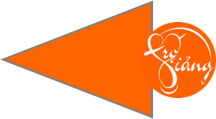 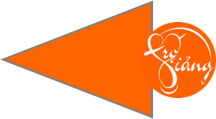 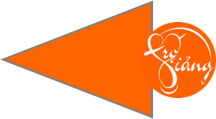 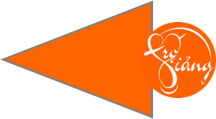 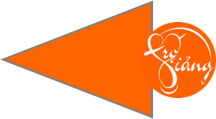 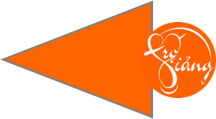 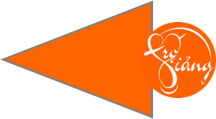 LÊ
HIỆP
HUYỀN
LỢI
TRỢ GIẢNG
THỦY
TIẾN
THẮM
Sản phẩm của TRỢ GIẢNG
Người thiết kế : Vo Van Xin Em
youtube.com/trogiang
ĐẠI
SEN
LINH
DUNG
BẢO
XIN EM
PHƯƠNG
THIÊN
MINH
VŨ
GIANG
VÂN
DUYÊN
HẰNG
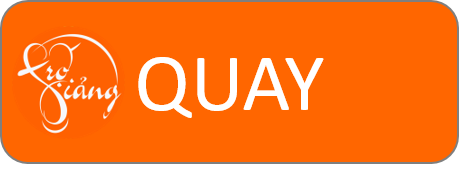 Các bạn thiết kế nội dung bài học mới từ slide này trở đi nhé
Xem cách sửa nội dung TRỢ GIẢNG hướng dẫn trong video
 VÒNG QUAY MAY MẮN dành cho câu hỏi 1 đáp án.
Truy cập youtube.com/trogiang
Hoặc tìm kiếm “TRỢ GIẢNG” trong ô tìm kiếm của Youtube
ĐĂNG KÝ TRỢ GIẢNG 
ĐỂ GIÚP KÊNH PHÁT TRIỂN CÁC BẠN NHÉ !